Один день из жизни детей детского сада № 321
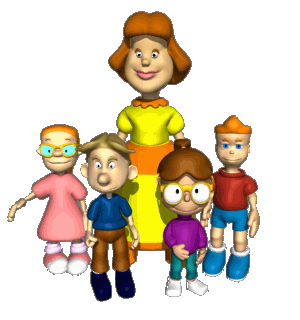 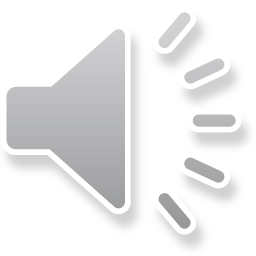 Вместе с солнцем просыпаюсь,Я приходу утра рад.Быстро-быстро собираюсьЯ в любимый детский сад!
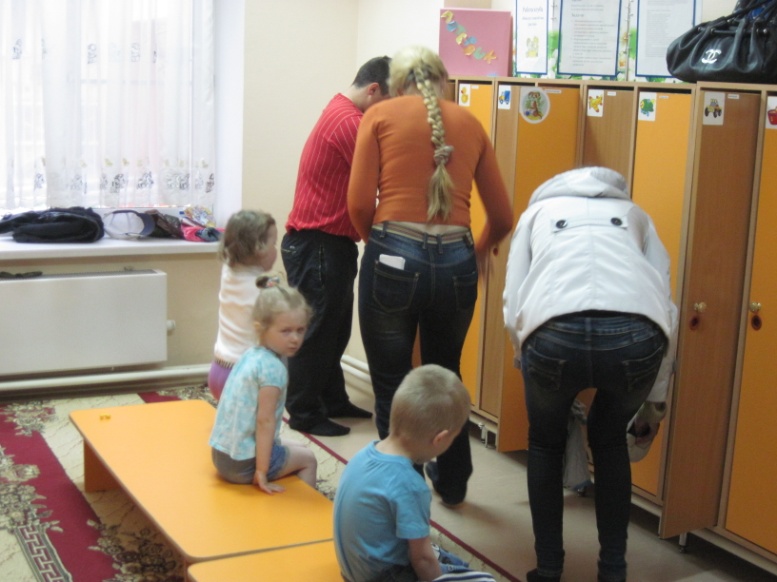 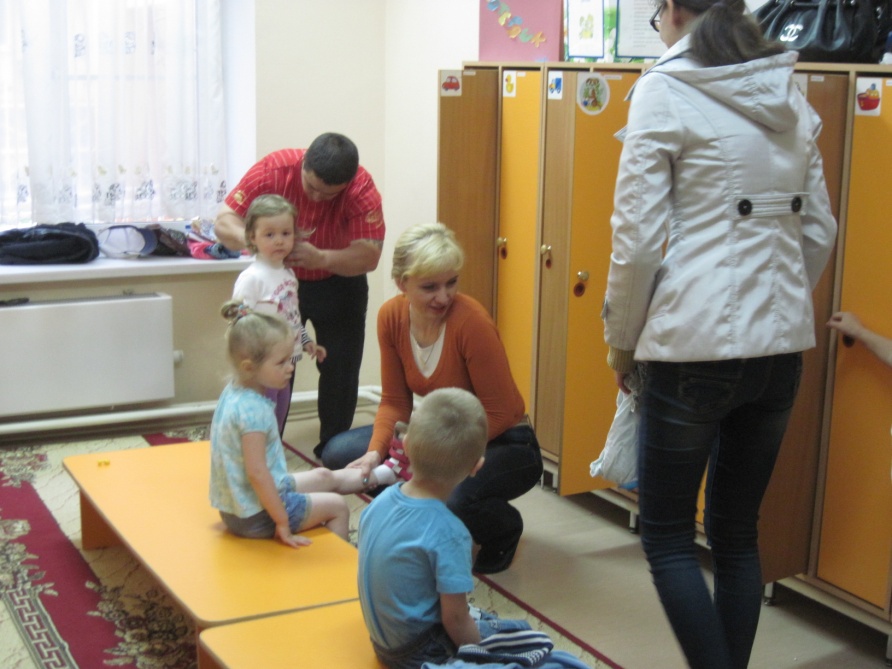 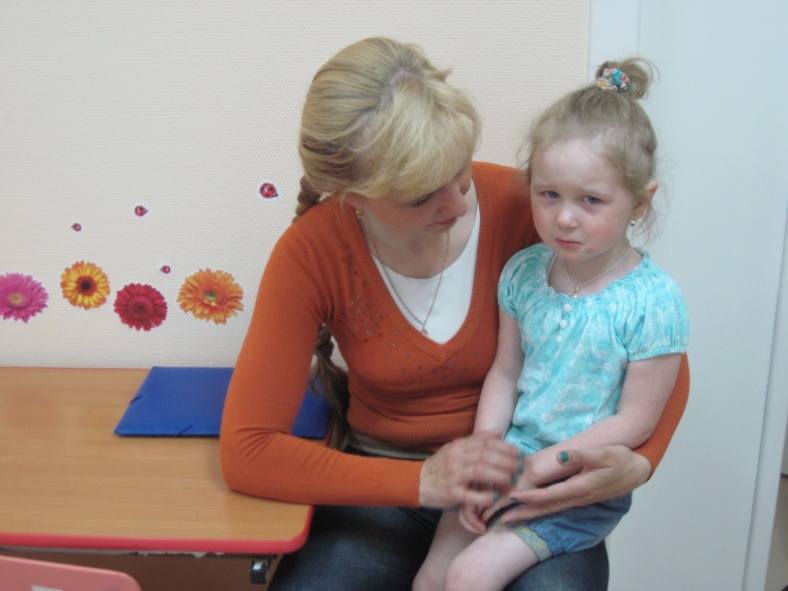 Мы зарядкой заниматьсяНачинаем по утрам.Пусть болезни нас боятся,Пусть они не ходят к нам.
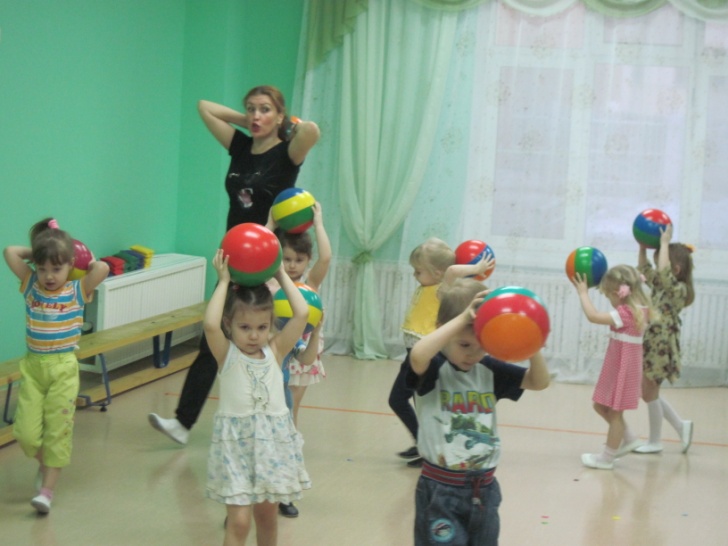 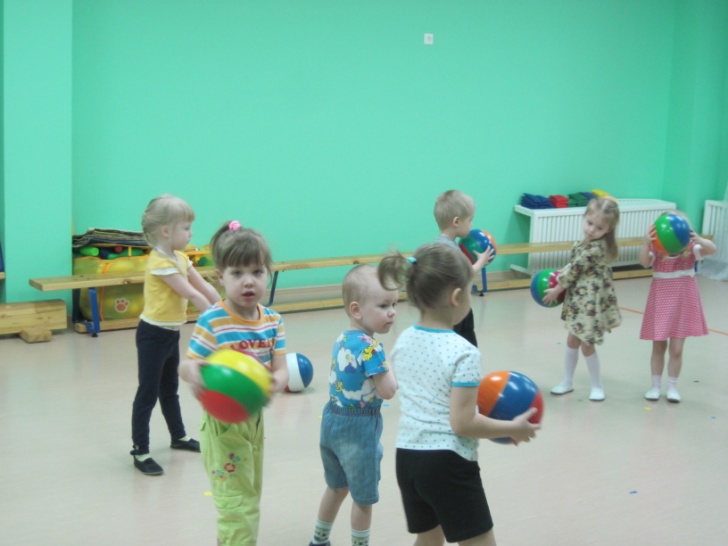 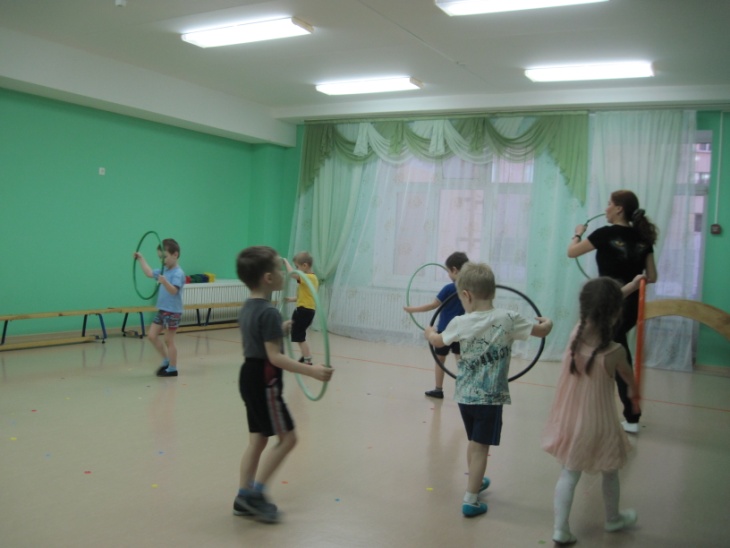 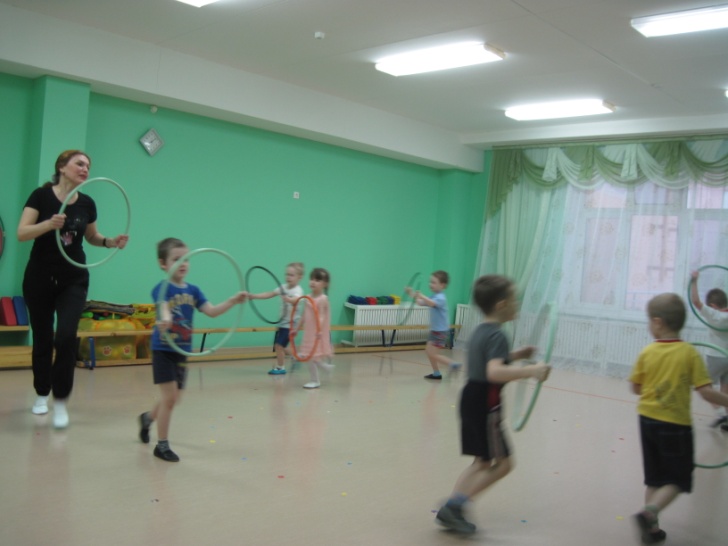 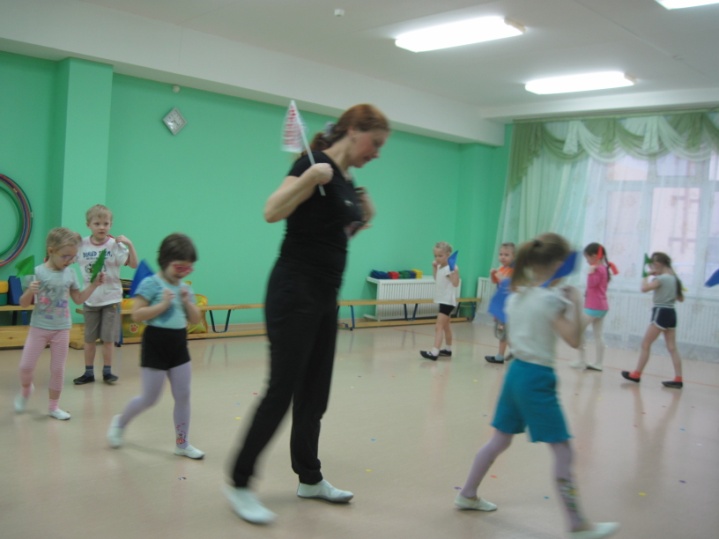 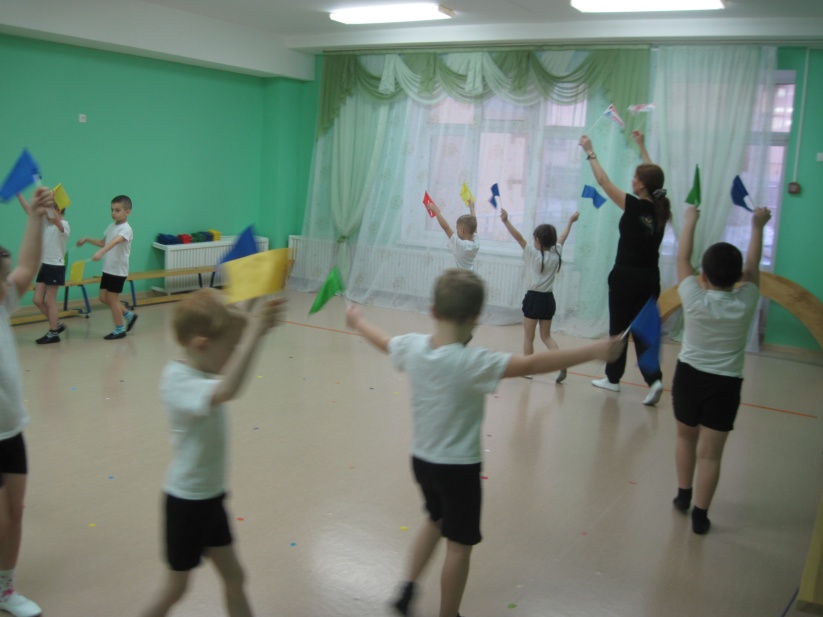 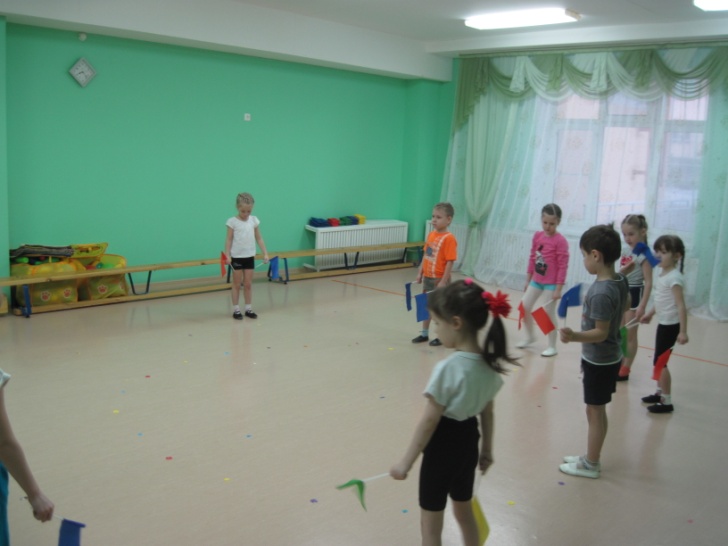 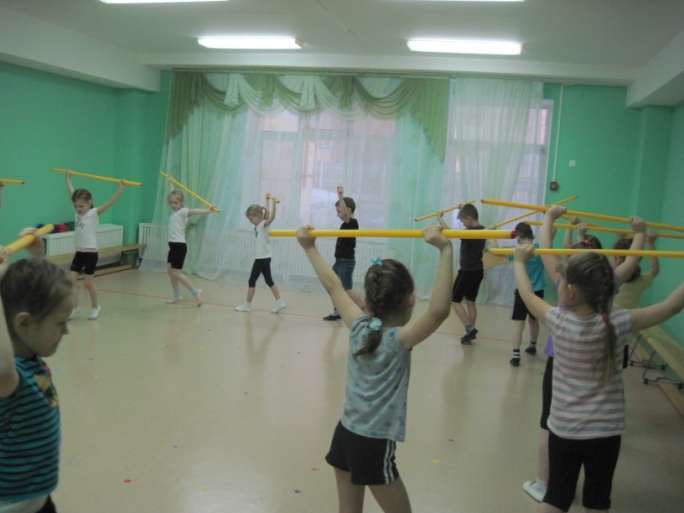 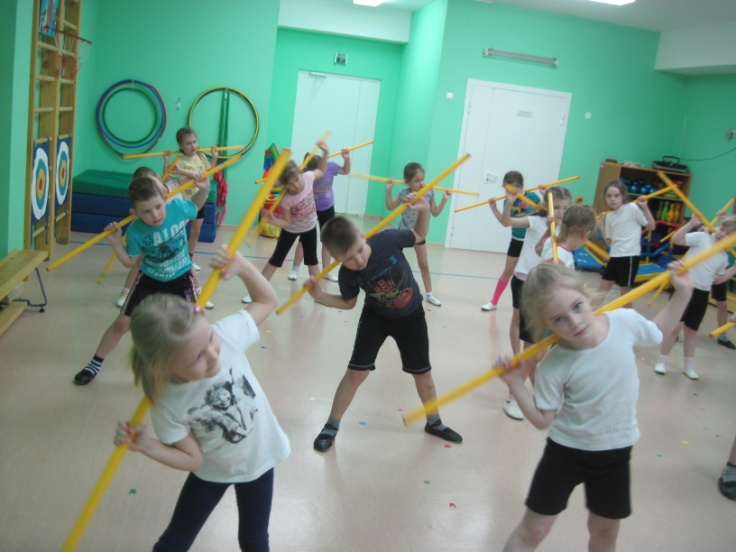 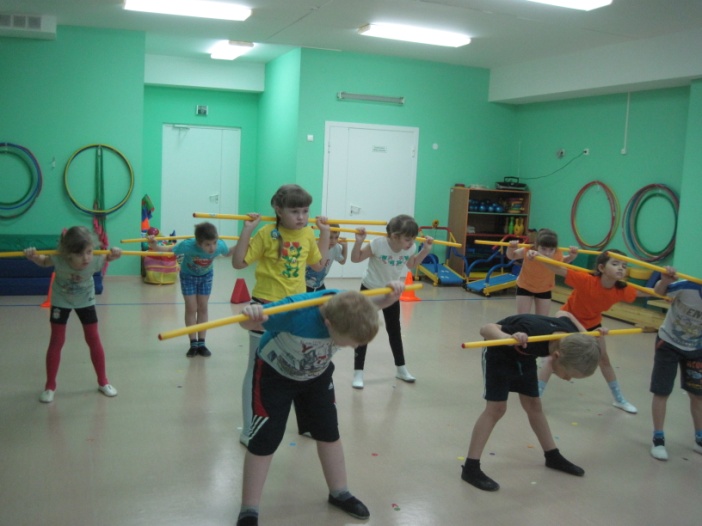 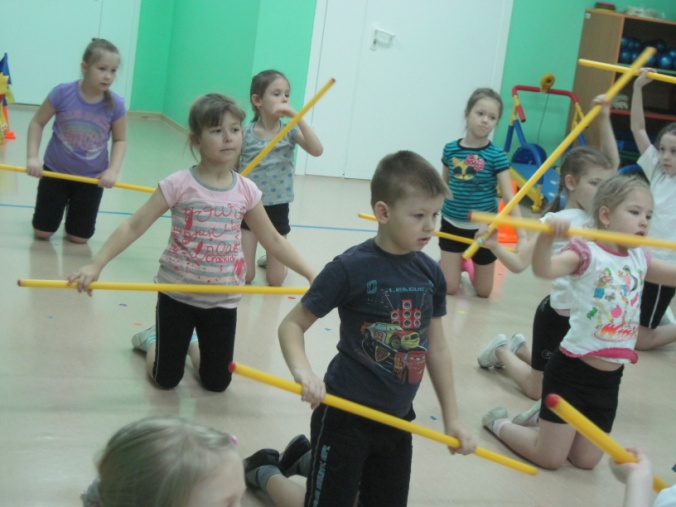 Мы за столиком сидим,Вкусный завтрак мы едим.Постарались повара,Приготовили с утра
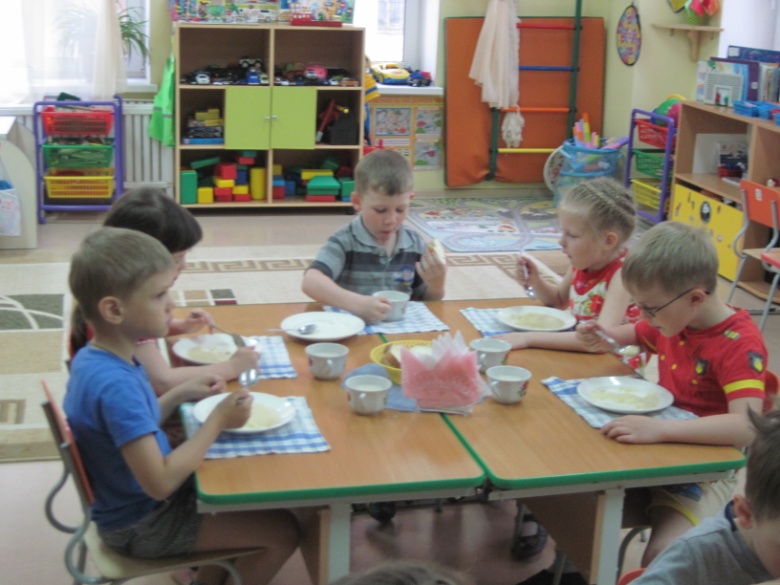 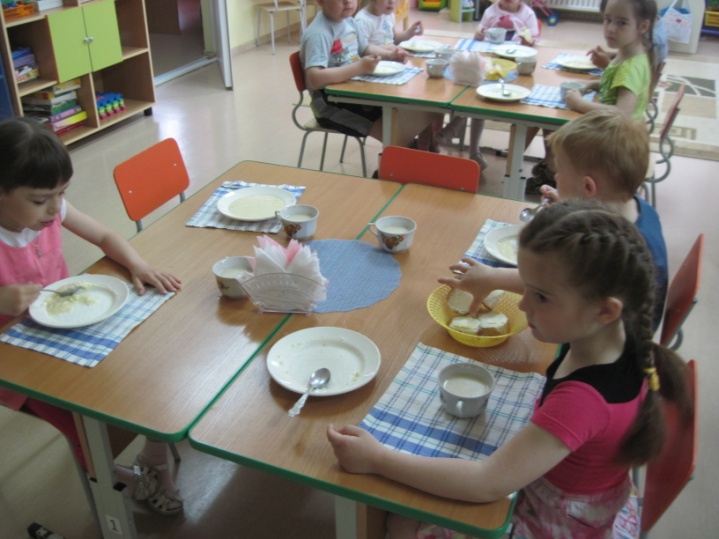 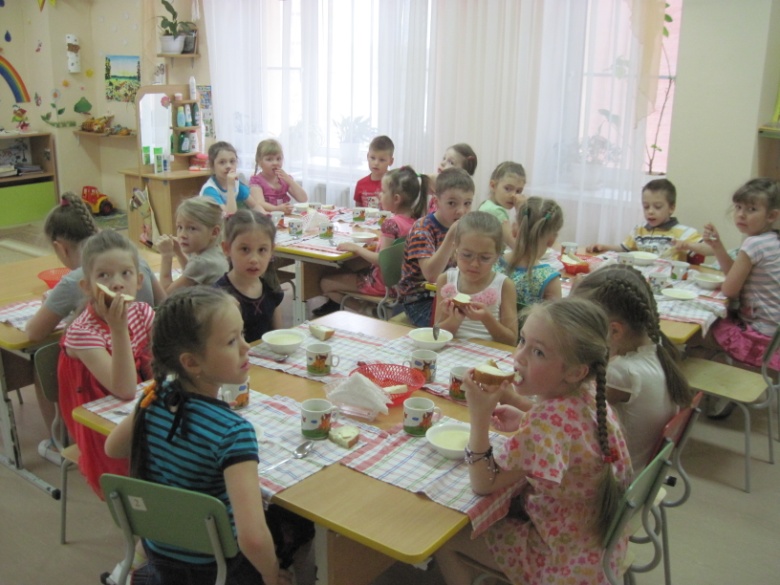 Математика у нас,Нам ведь скоро в первый класс.Мы на палочках считали –Складывали, вычитали...
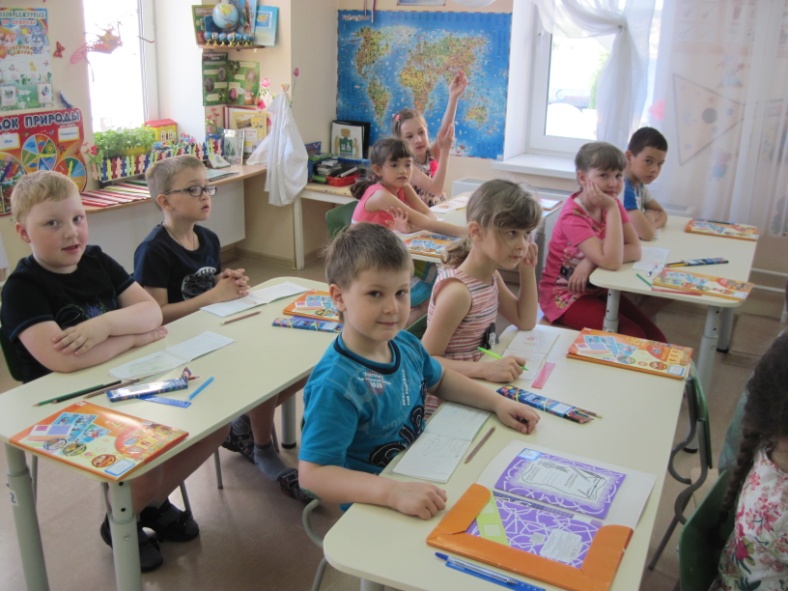 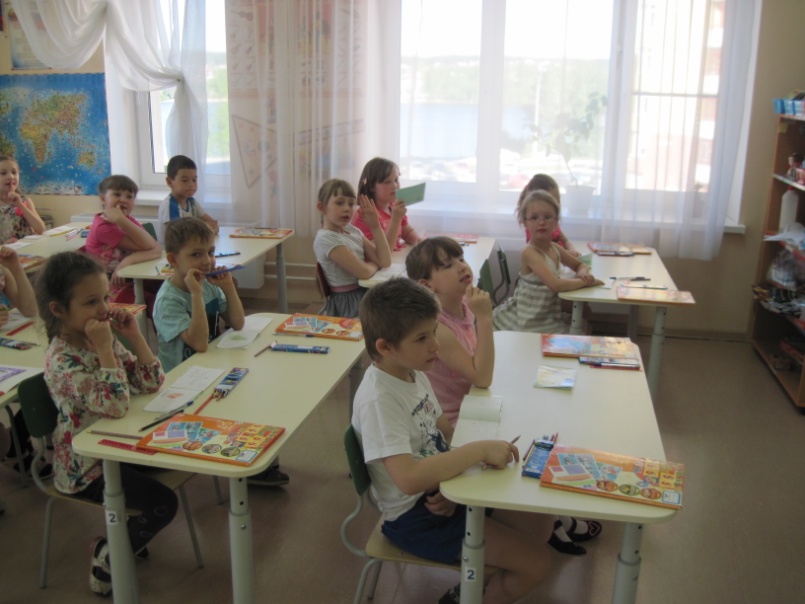 Учим мы стихи и песни В нашей группе дошколят! Места нет для нас чудесней! Чем любимый детский сад!
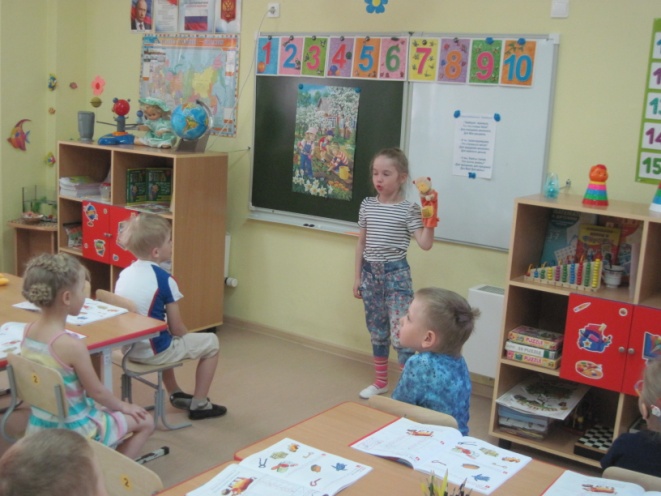 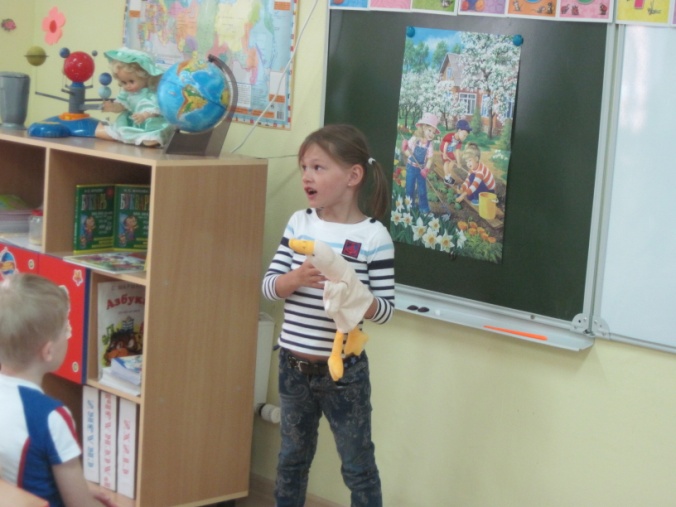 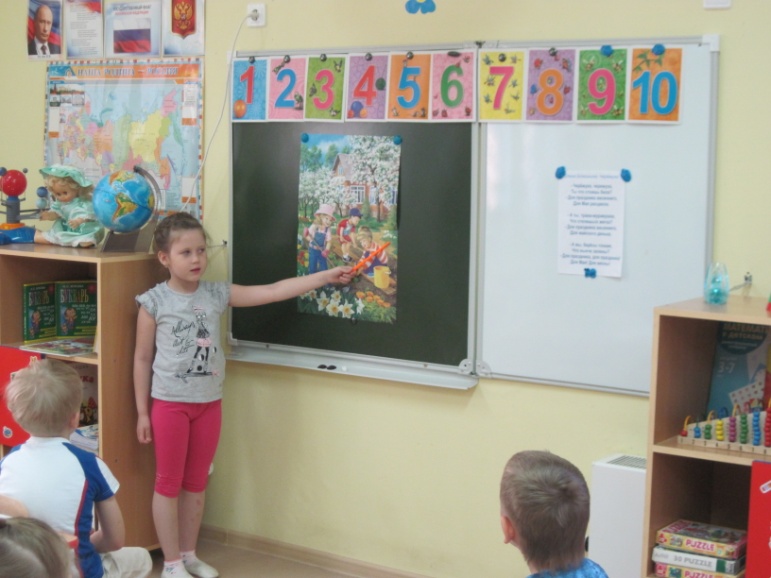 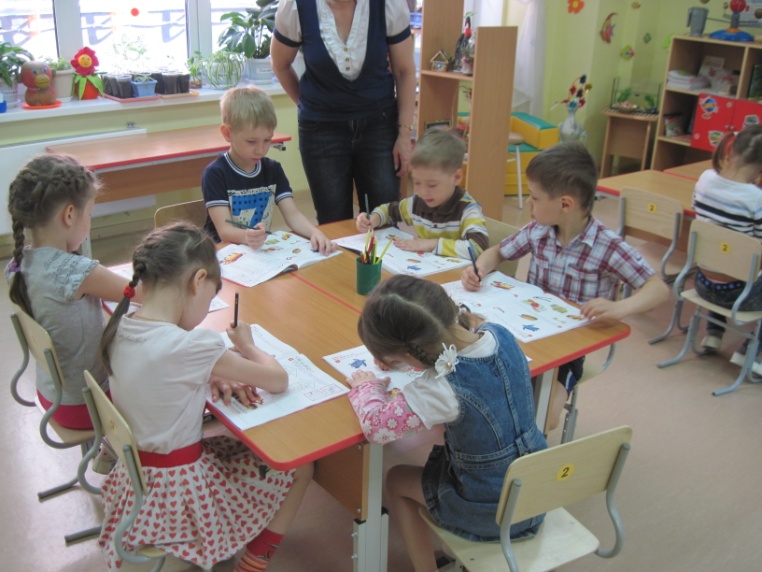 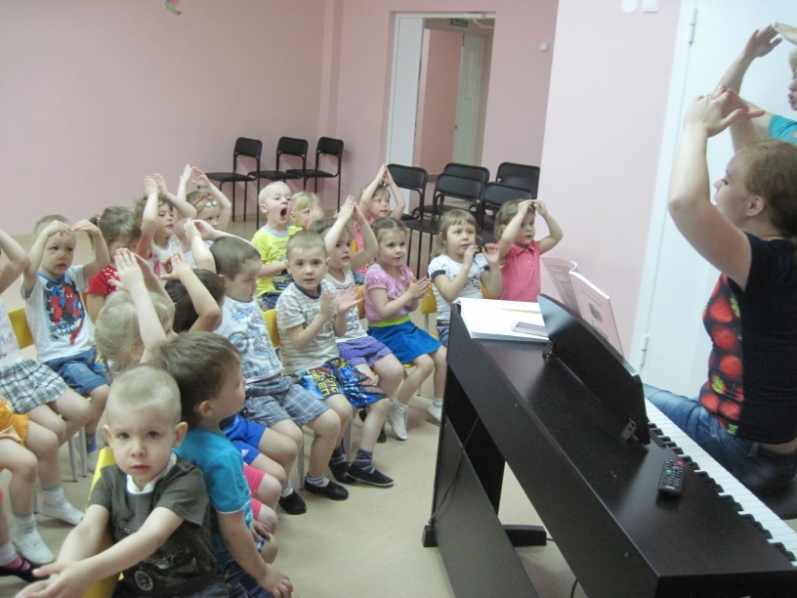 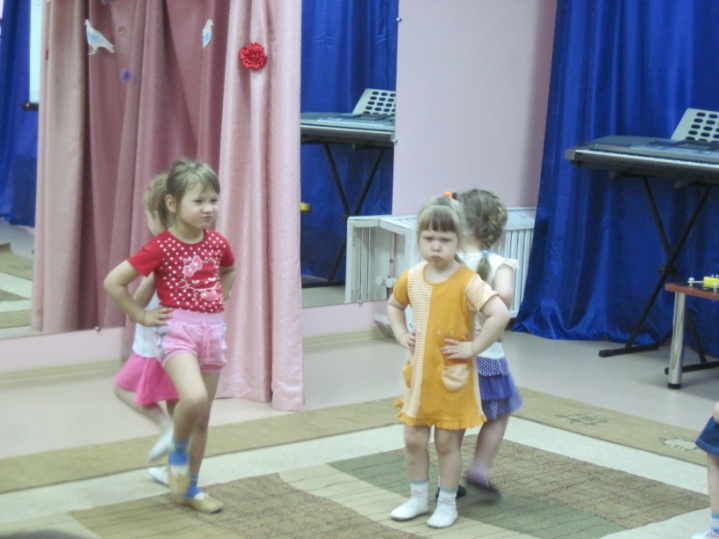 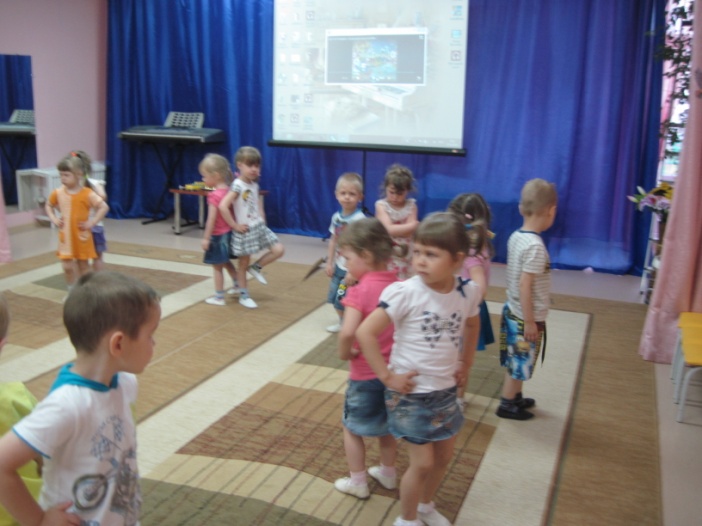 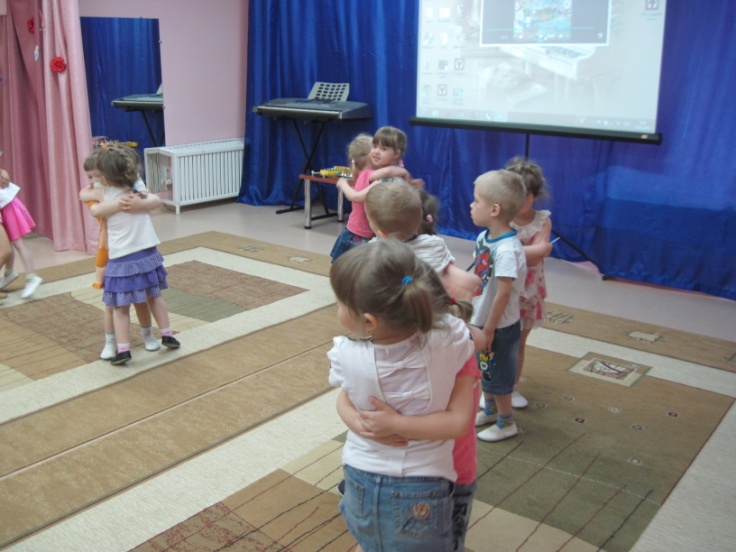 Я леплю из пластилина Всё, что только захочу: Захочу - слеплю машину, Мне такое по плечу.
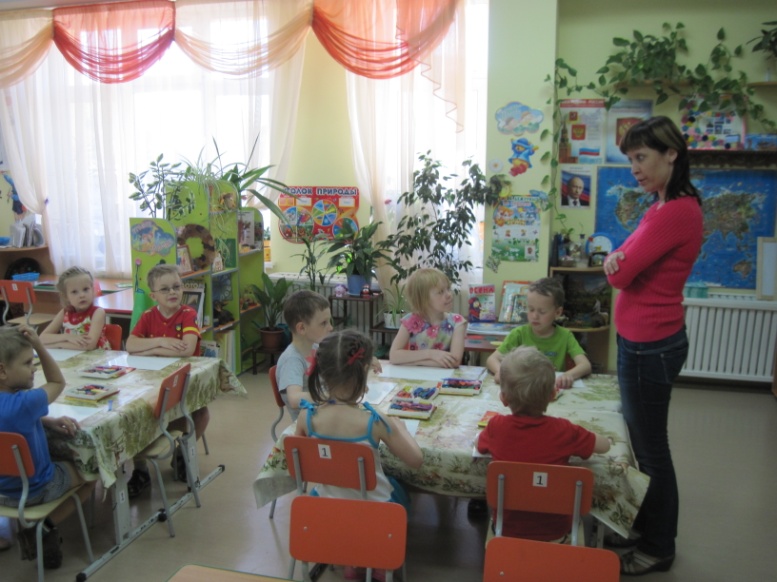 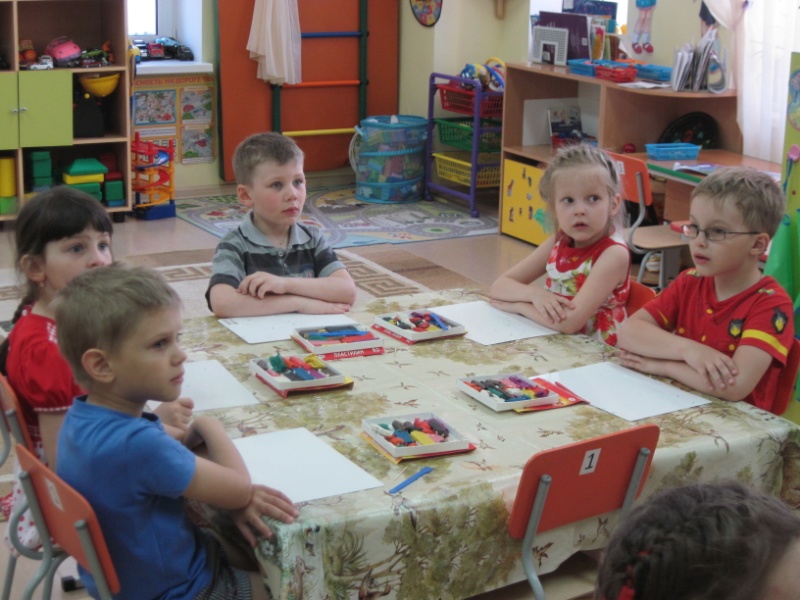 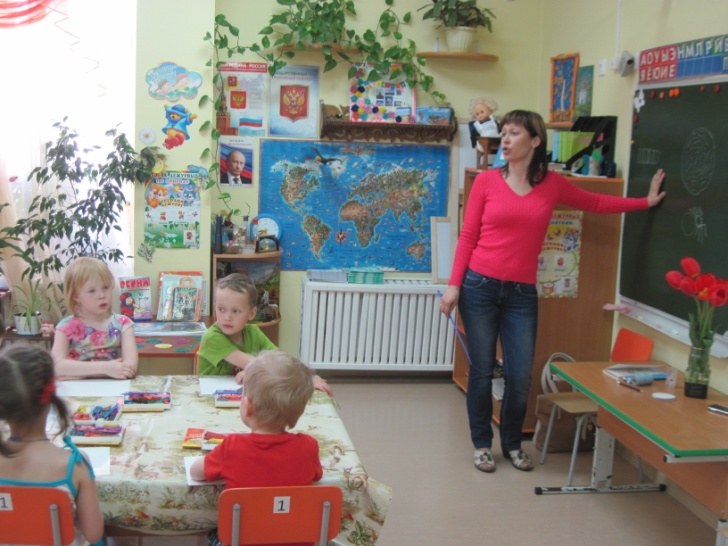 Окружающий мир
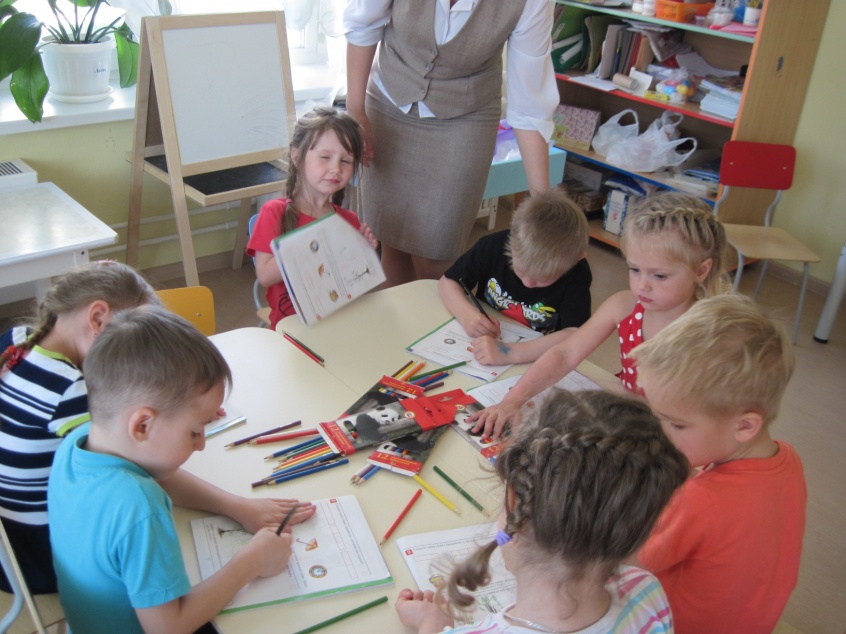 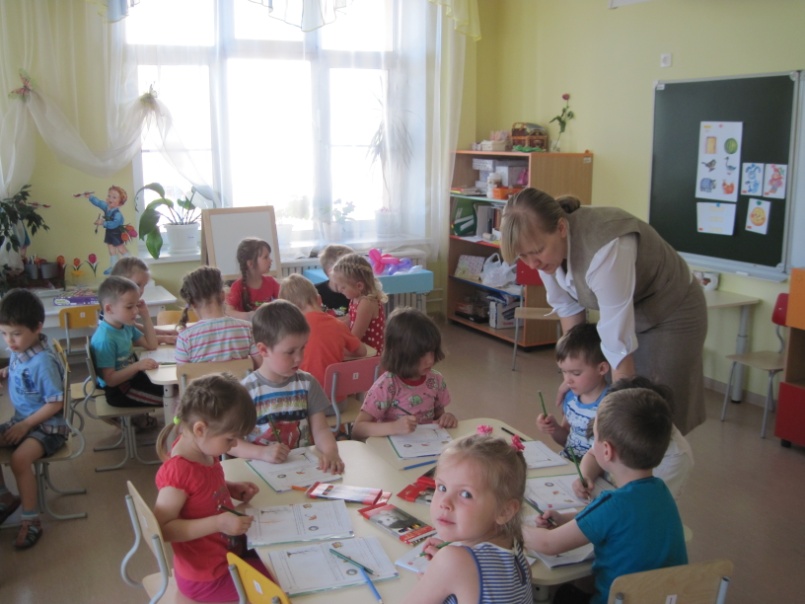 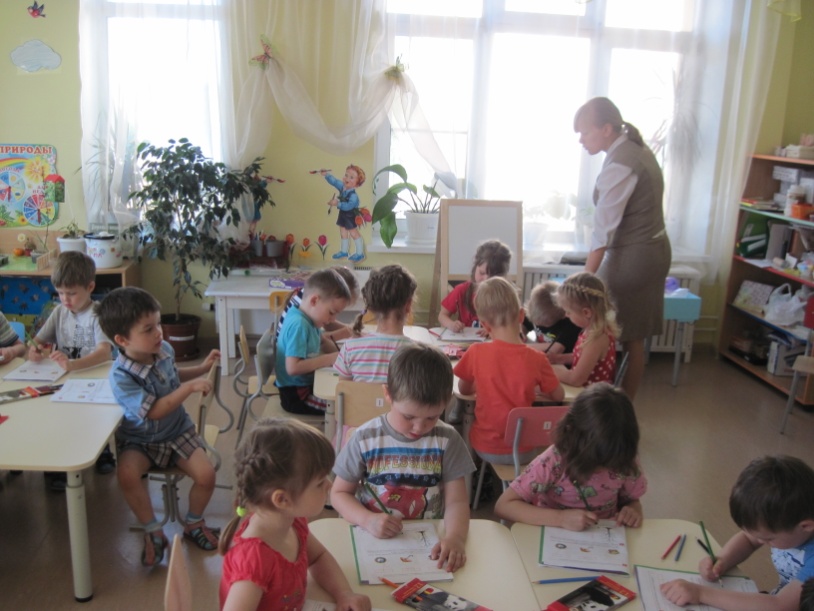 Чтоб успешно развиватьсяНужно спортом заниматьсяОт занятий физкультуройБудет стройная фигура
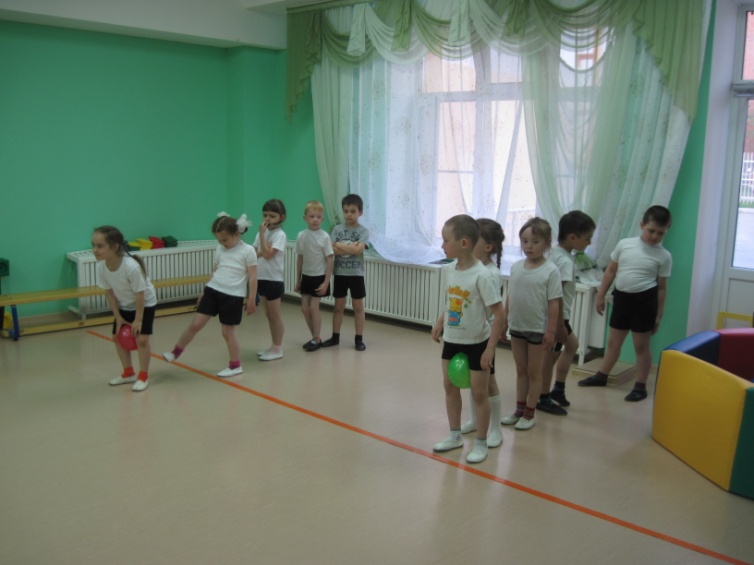 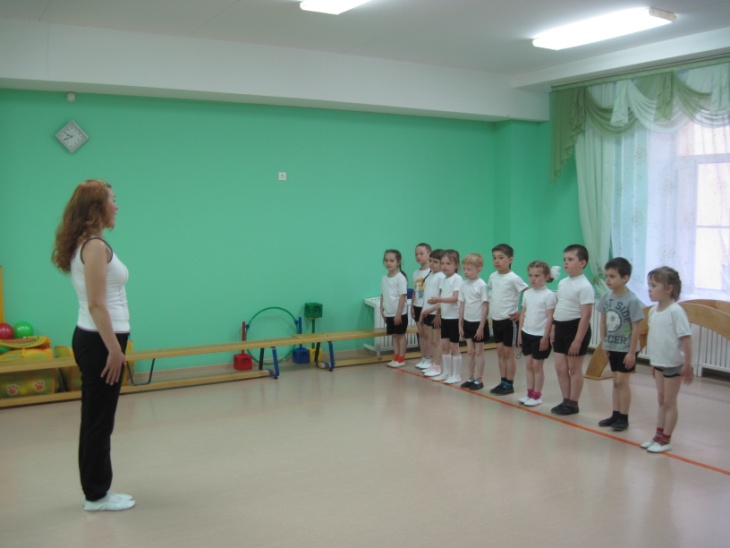 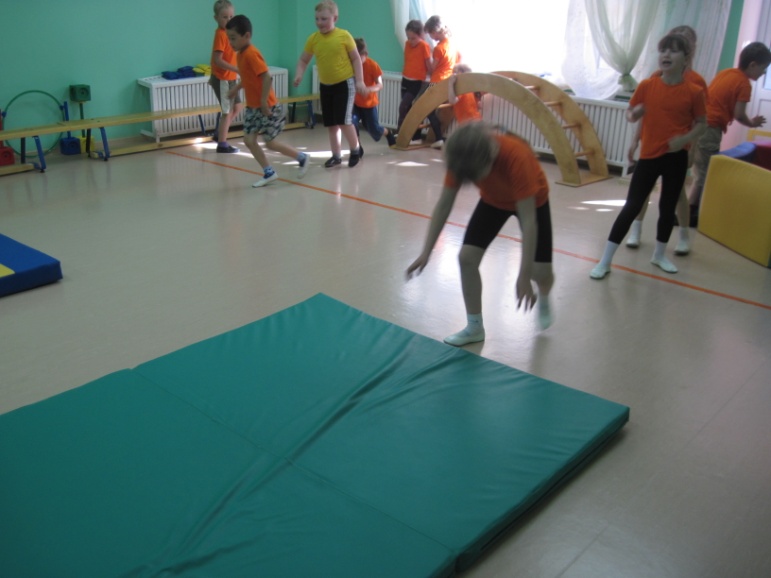 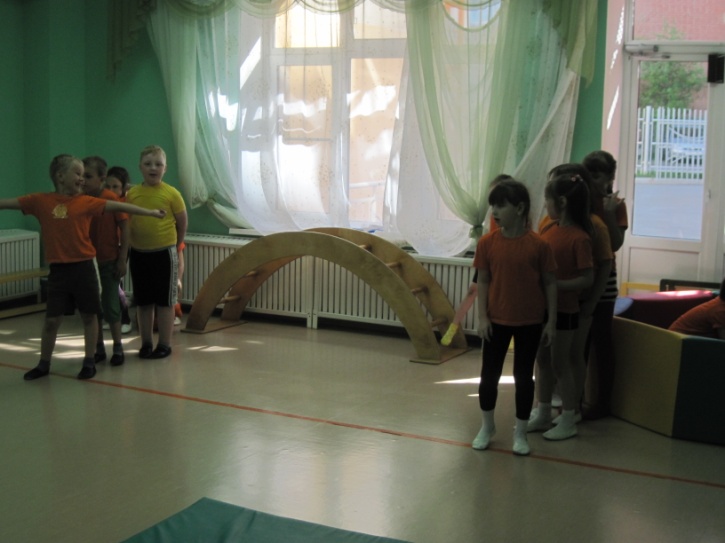 Проявляет логопед Знанья и активность,Повышается у нас Коммуникативность!
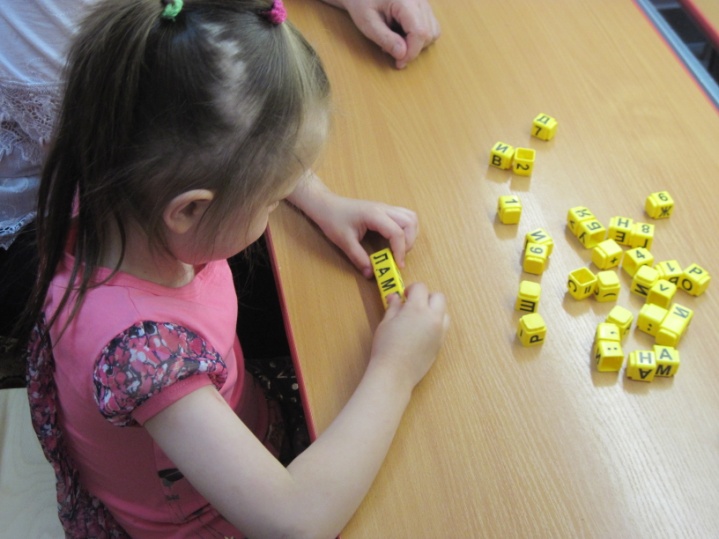 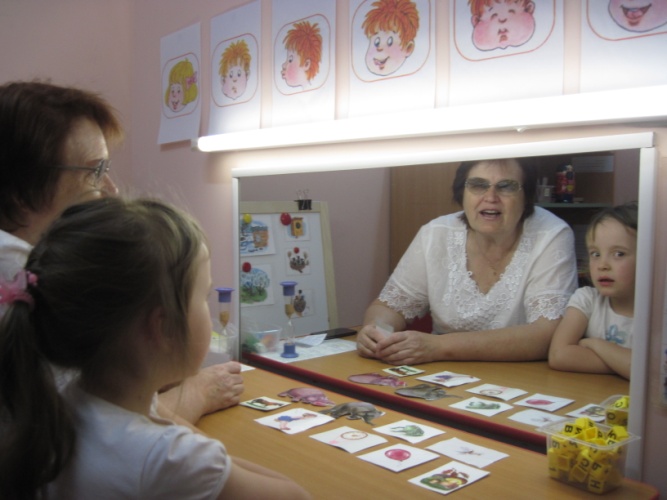 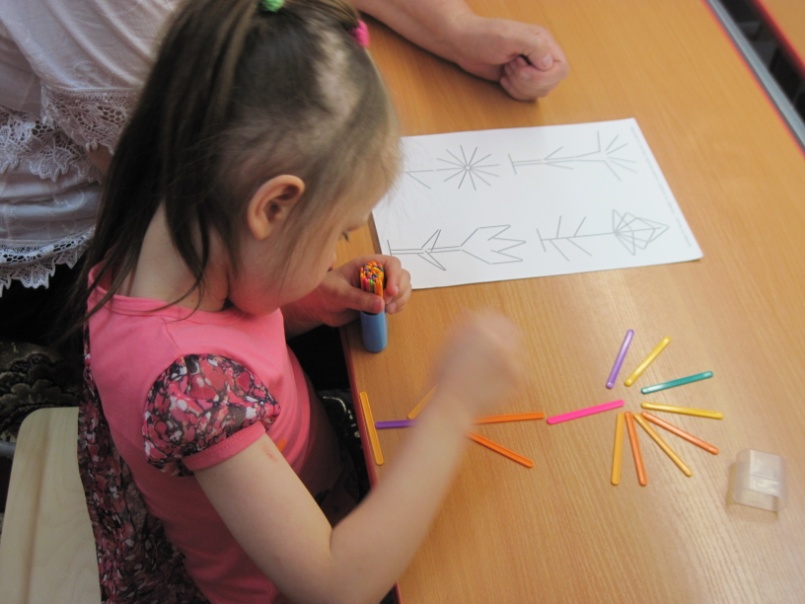 Свежий воздух малышам
Нужен и полезен!
Очень весело гулять нам!
И никаких болезней!...
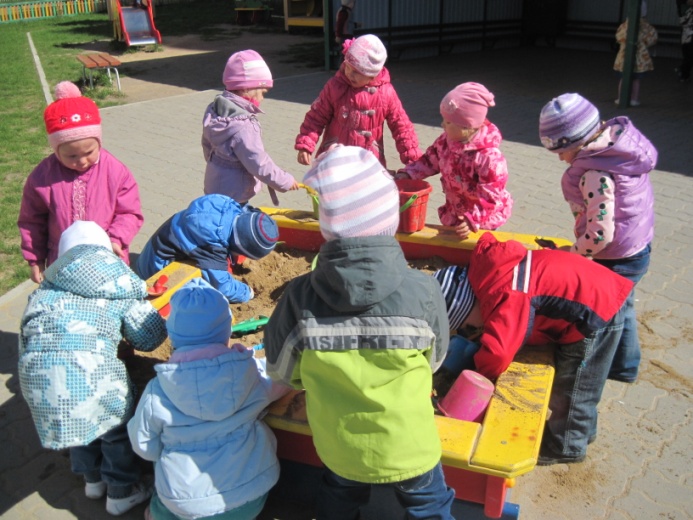 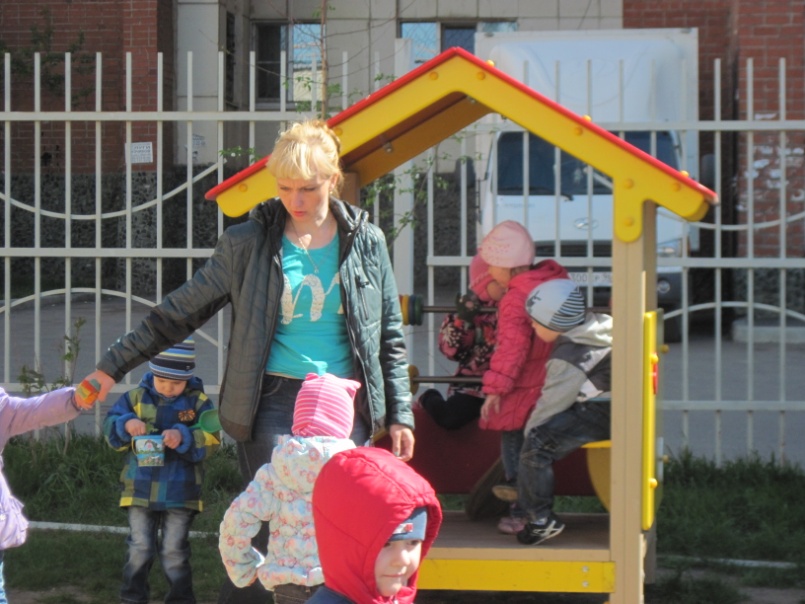 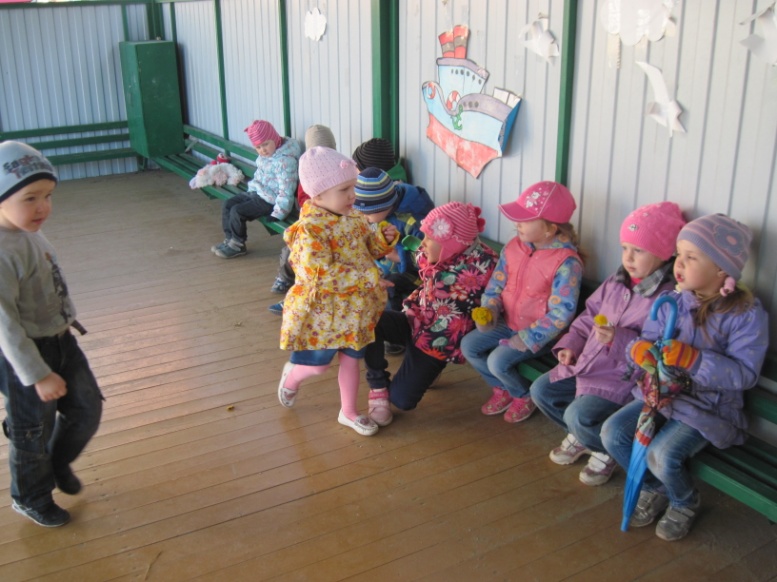 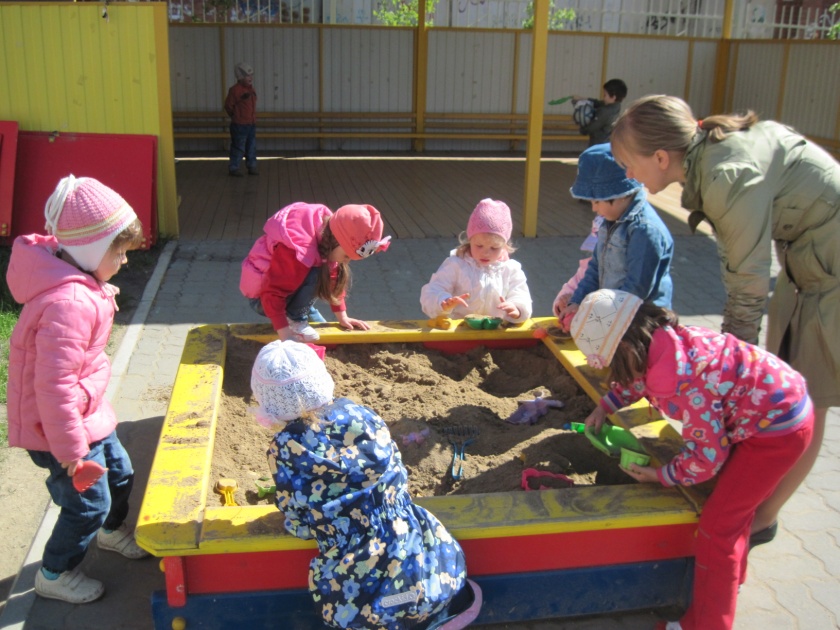 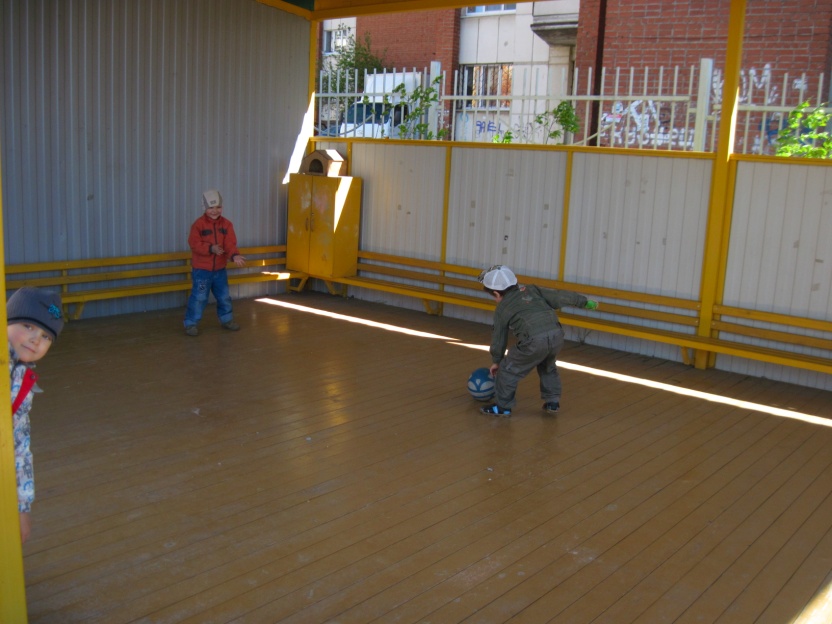 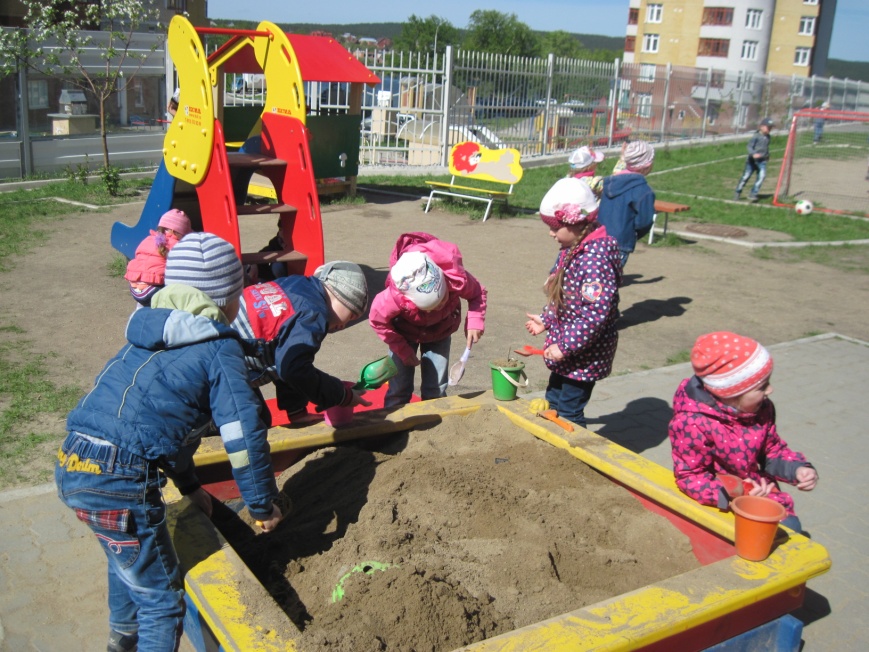 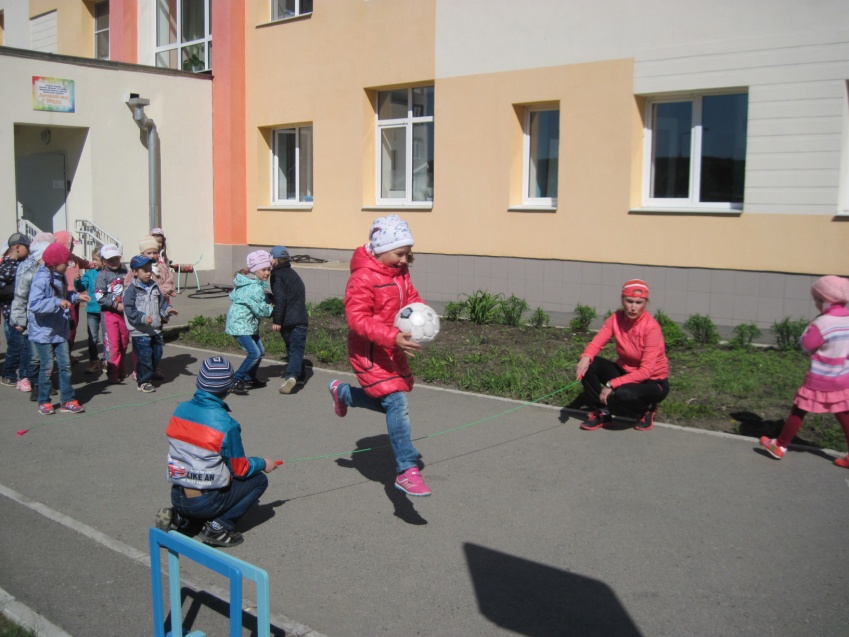 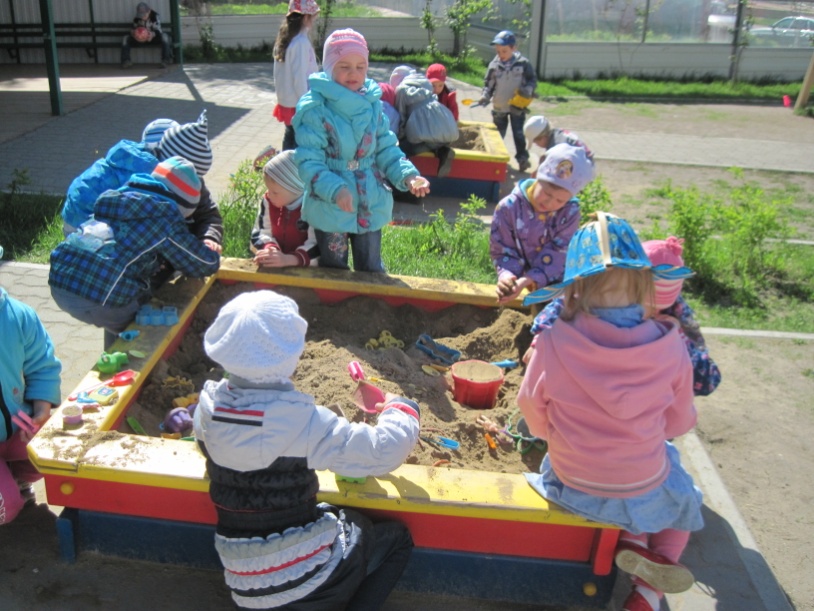 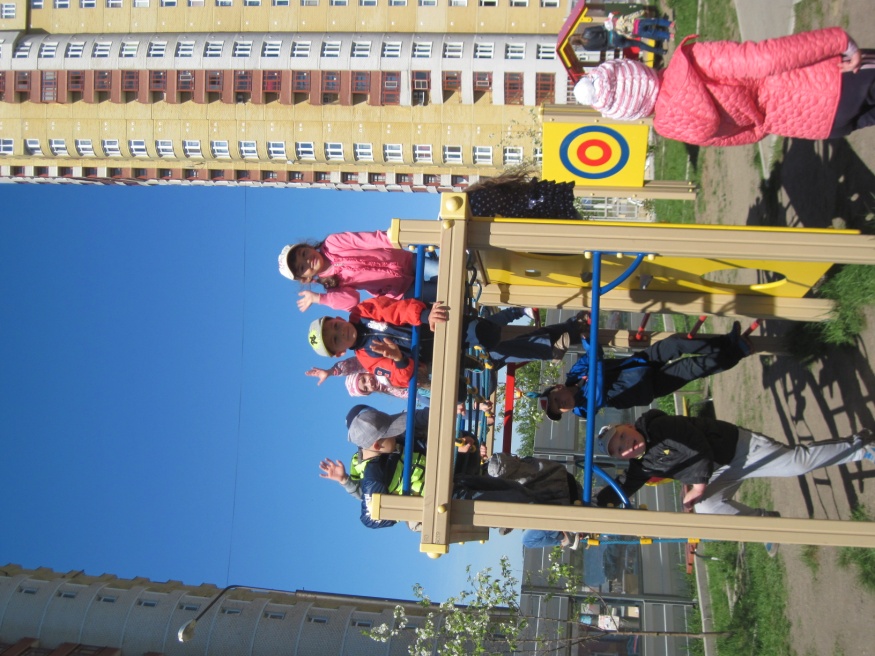 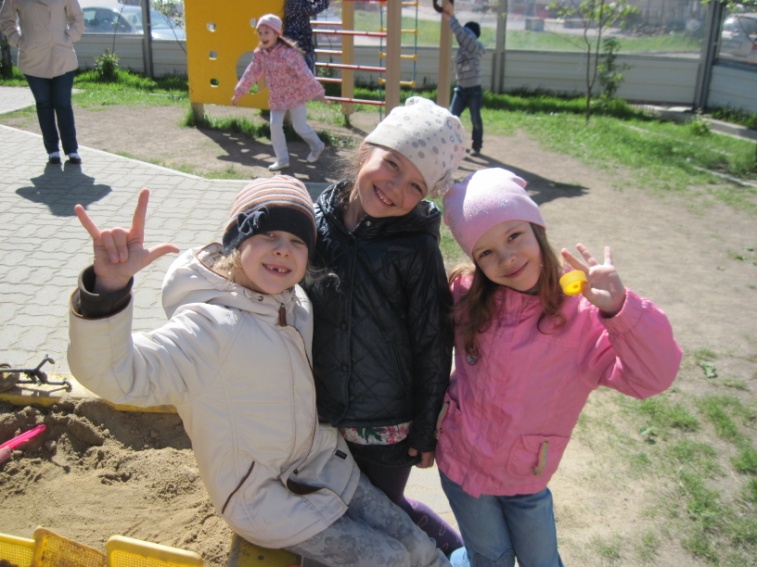 На обед нам дали щи,Чай и запеканку.Я люблю супы, борщи,И люблю сметанку!
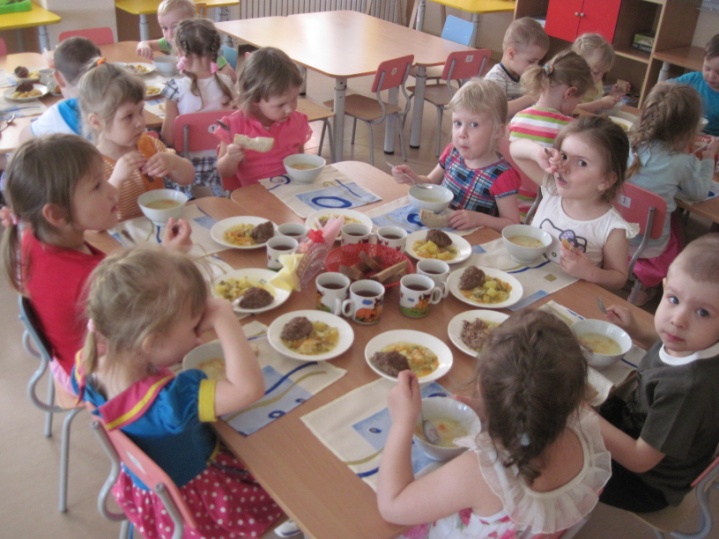 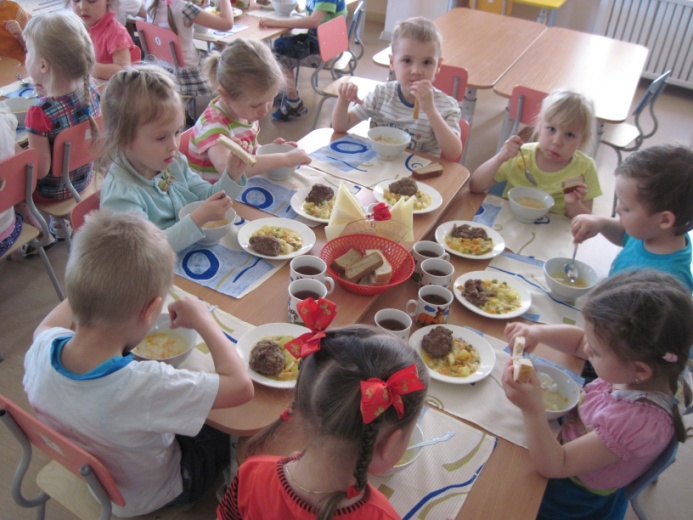 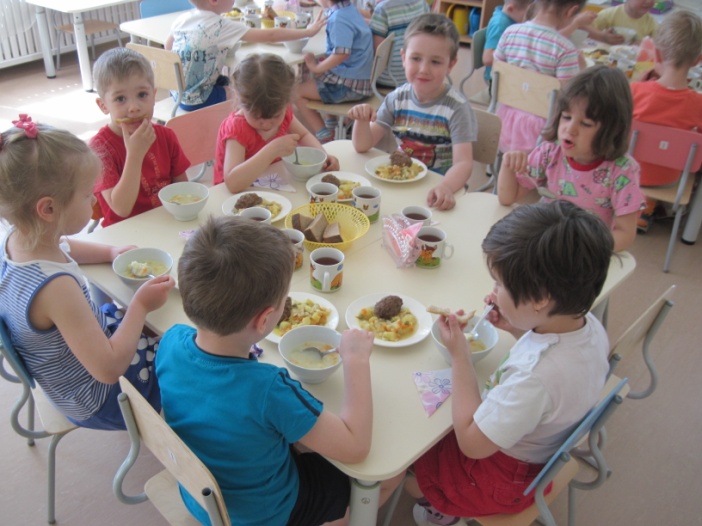 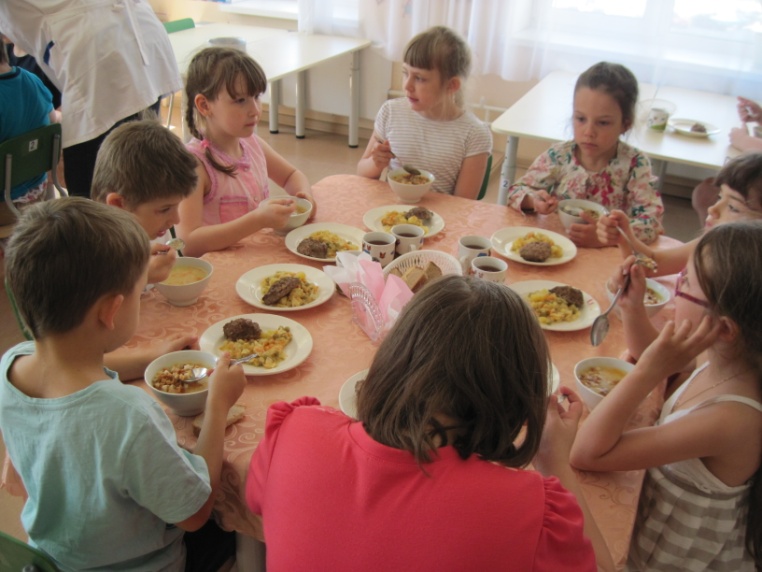 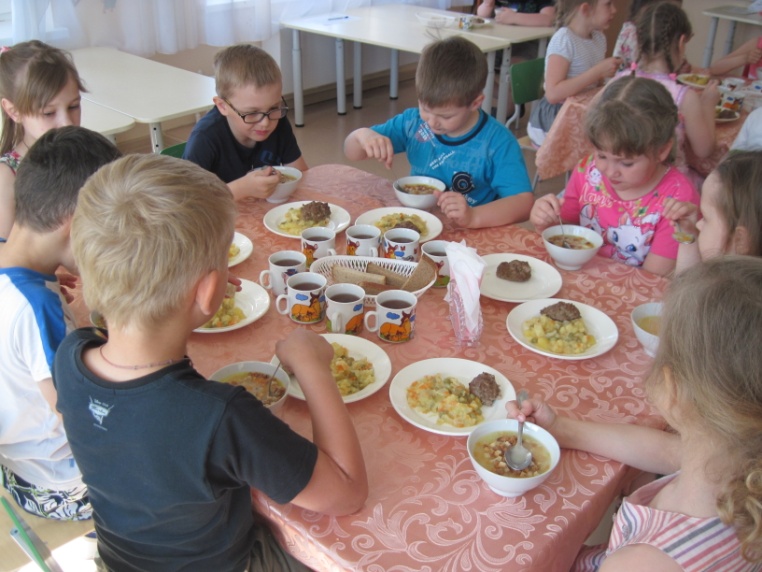 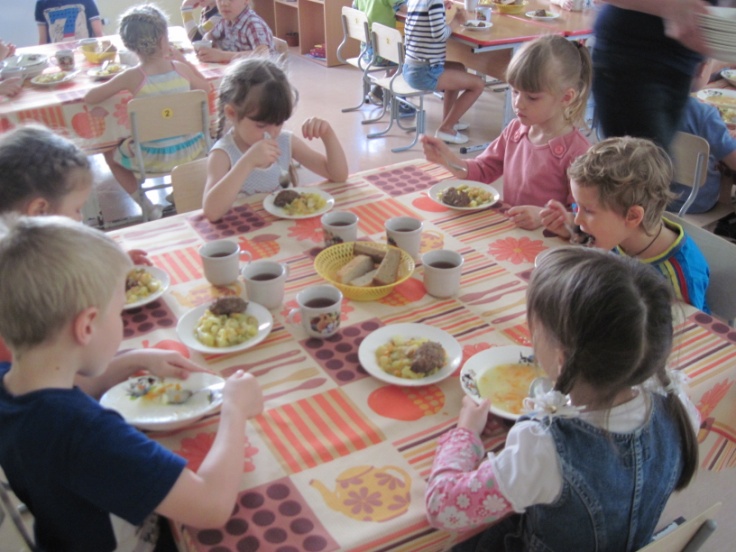 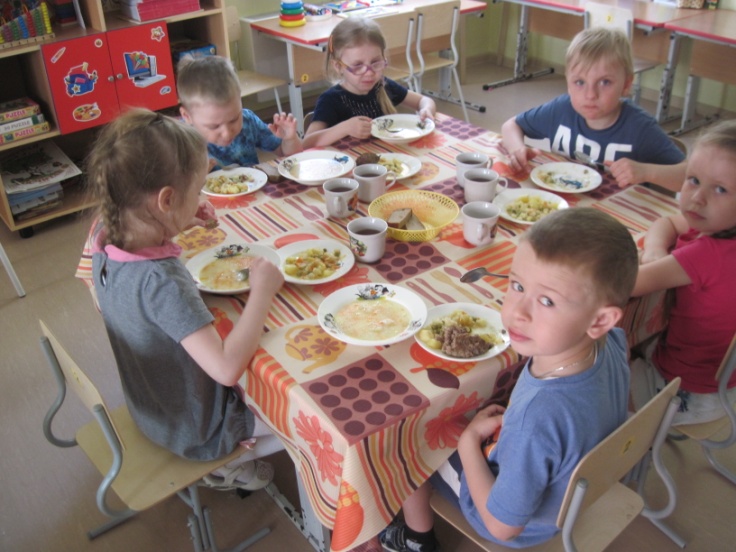 Если целый день играть,Можем даже мы устать.И тогда, спасая насК нам приходит«Тихий час».
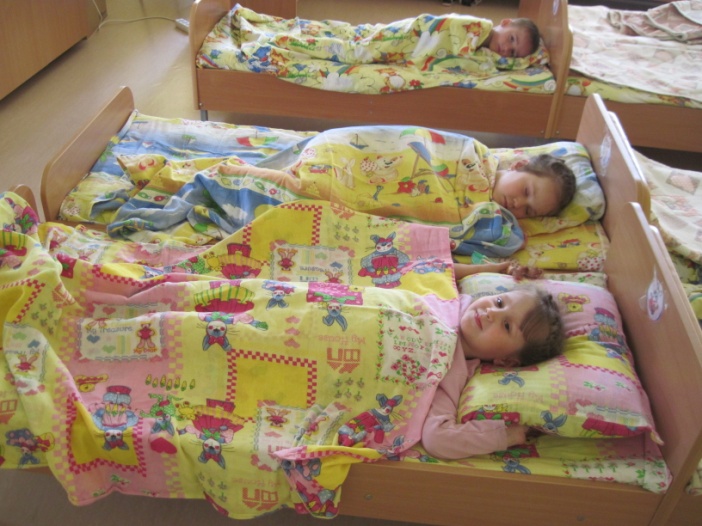 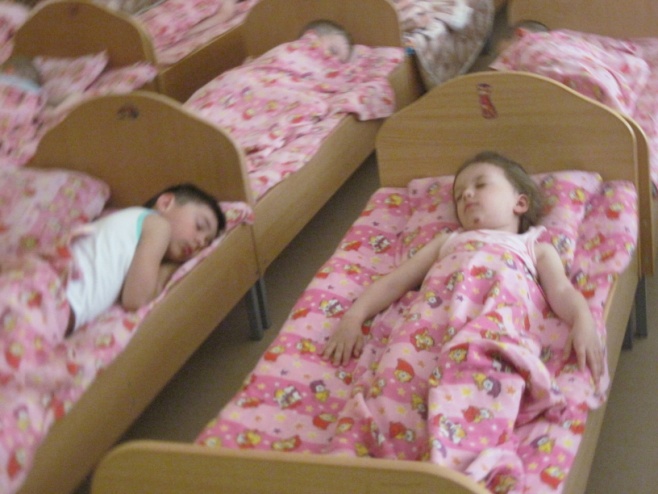 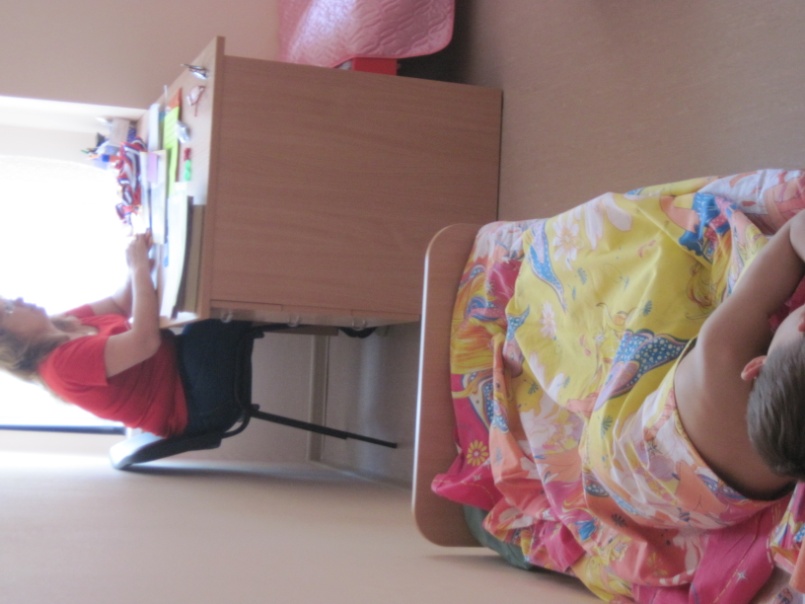 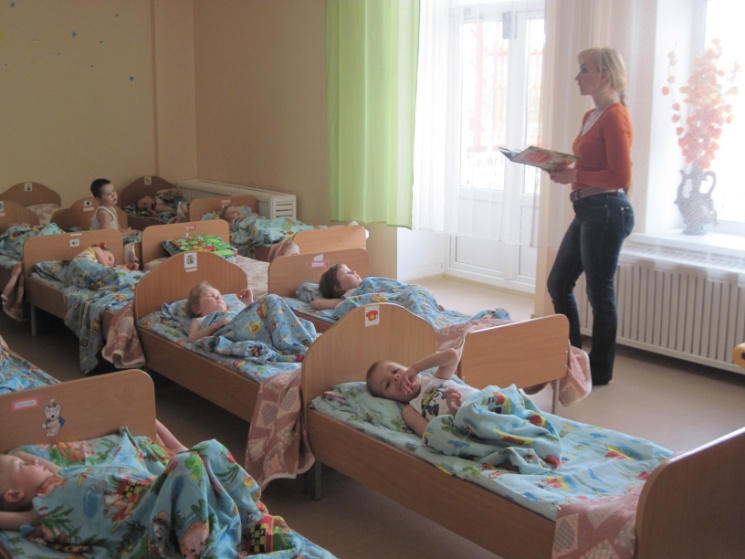 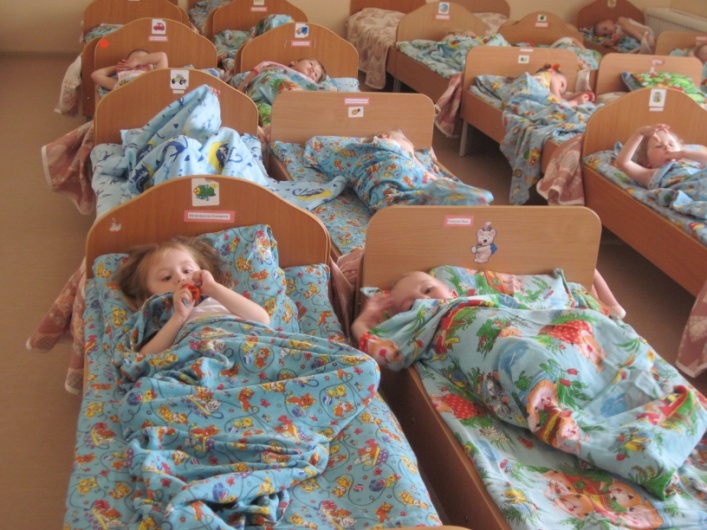 Мы проснулись, потянулисьИ опять играть пошли!
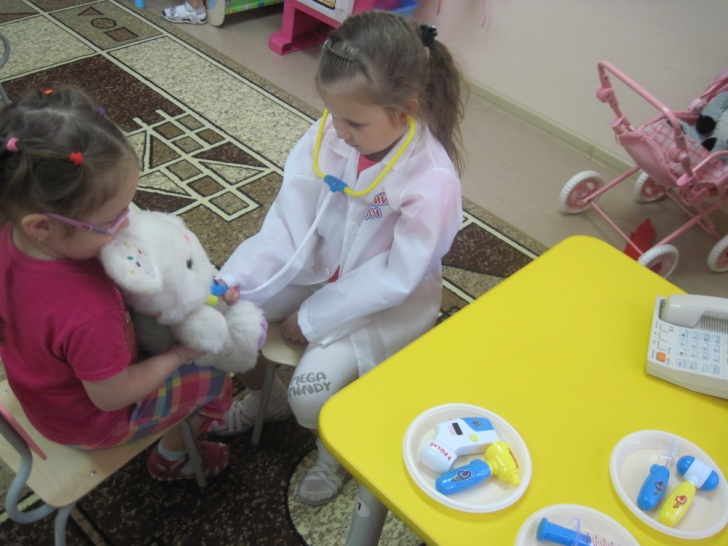 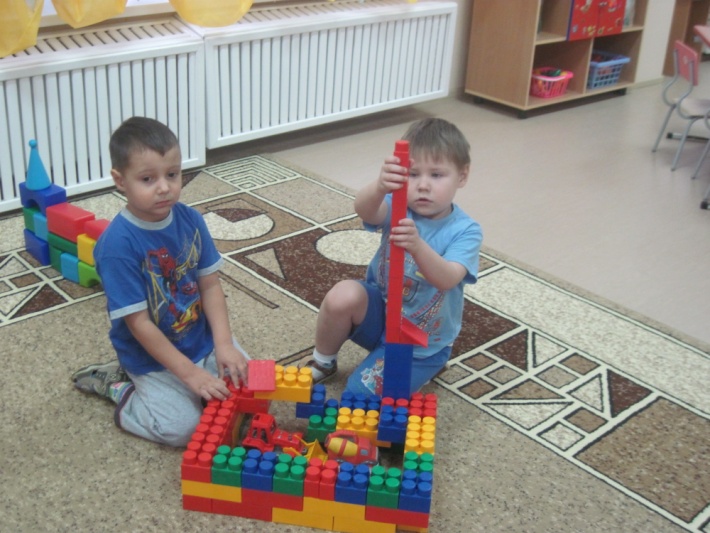 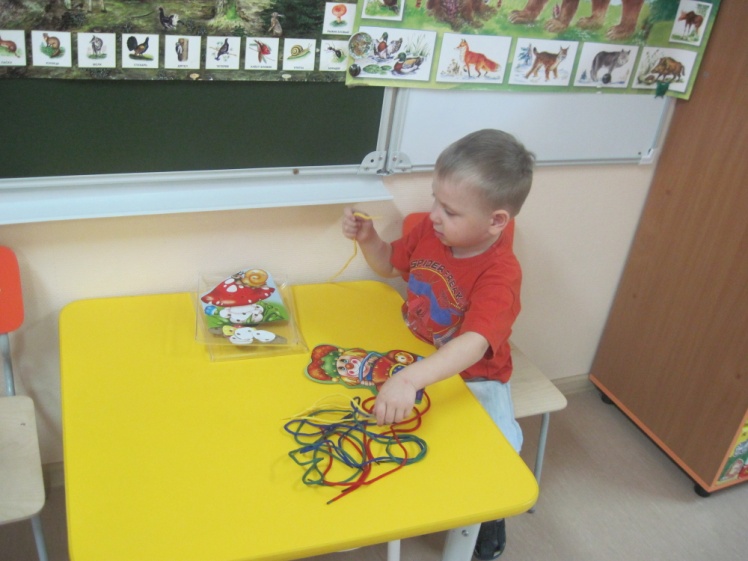 Очень любим мы трудиться!Мы работы не боимся!
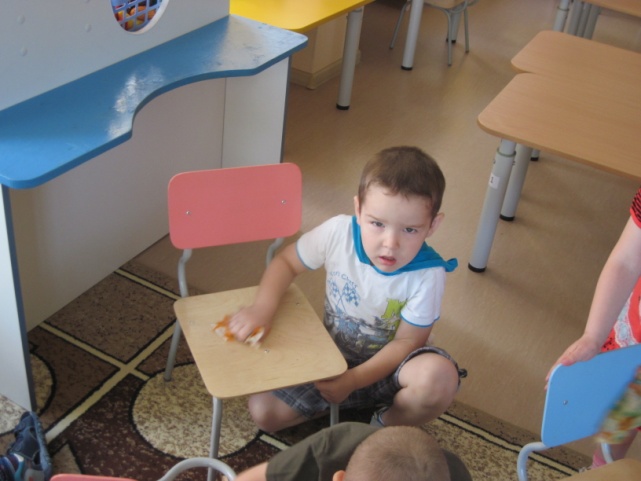 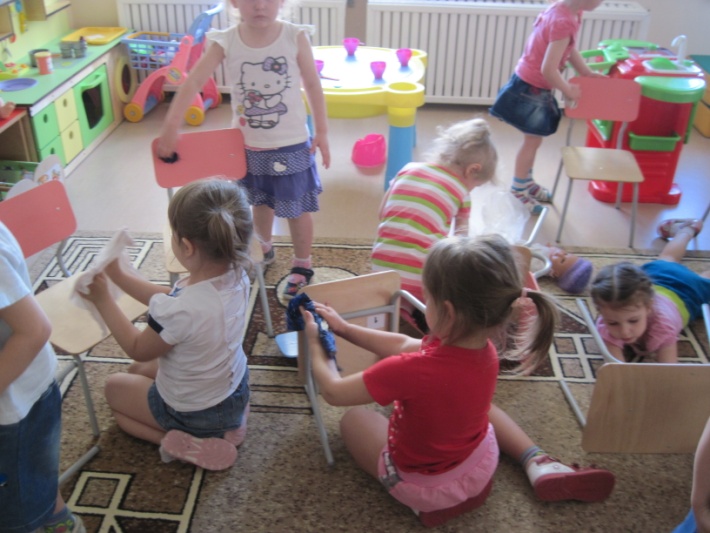 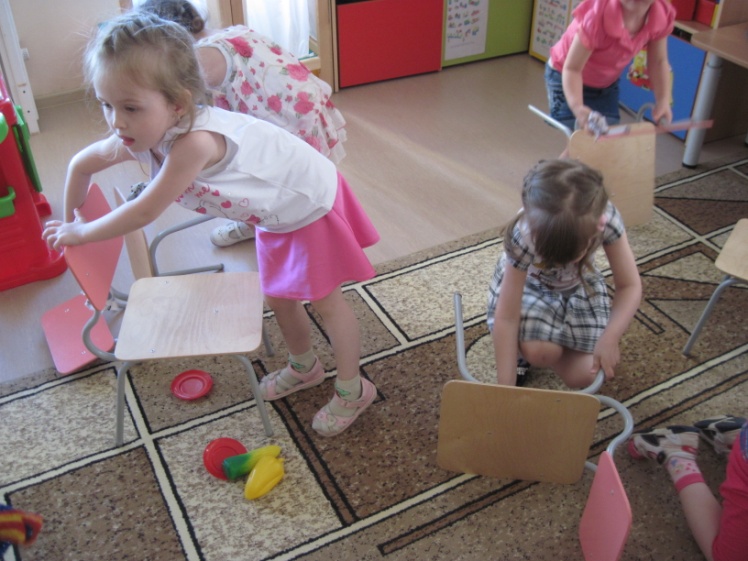 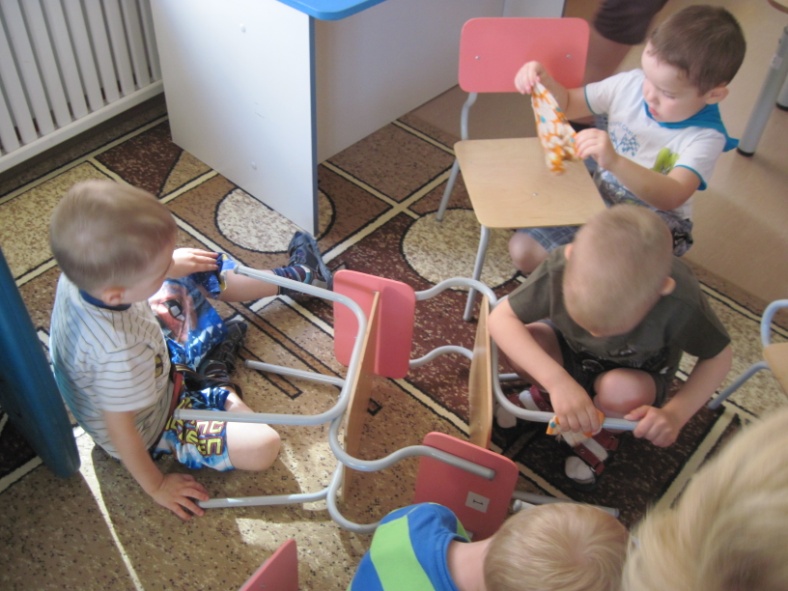 Ужин!!!Вкусный ужин!!!Очень всем нам нужен!Пришли родители за намиМы спешим домой, к маме
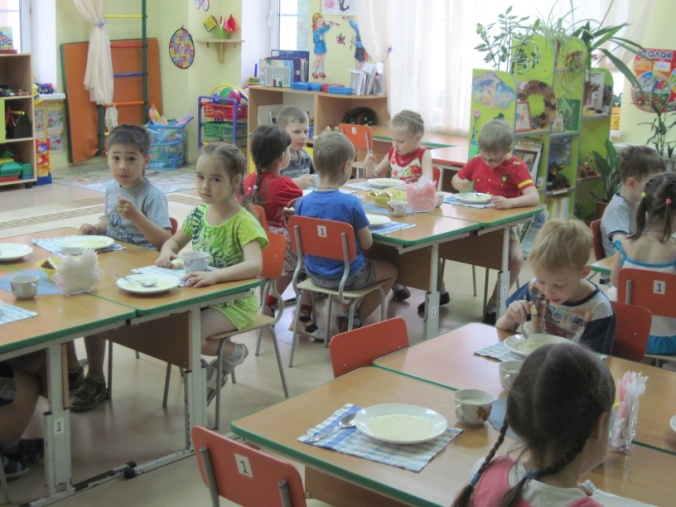 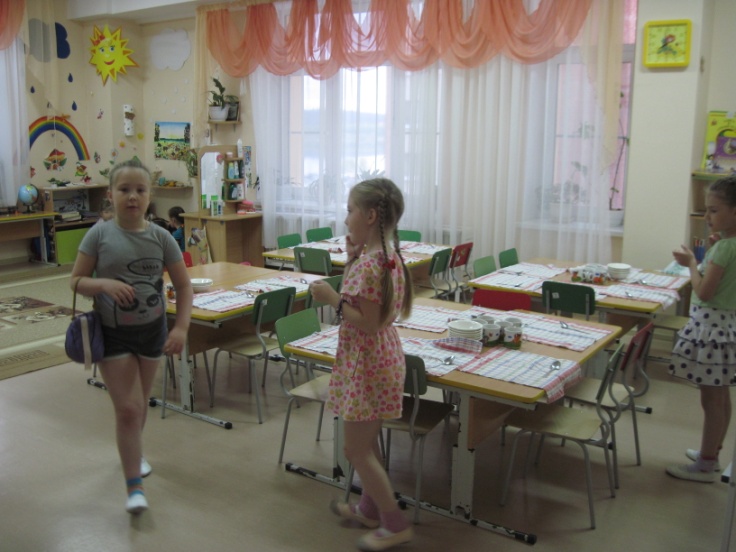 Детки в садике живут,
 Здесь играют и поют,
 Здесь друзей себе находят,
 На прогулку с ними ходят.
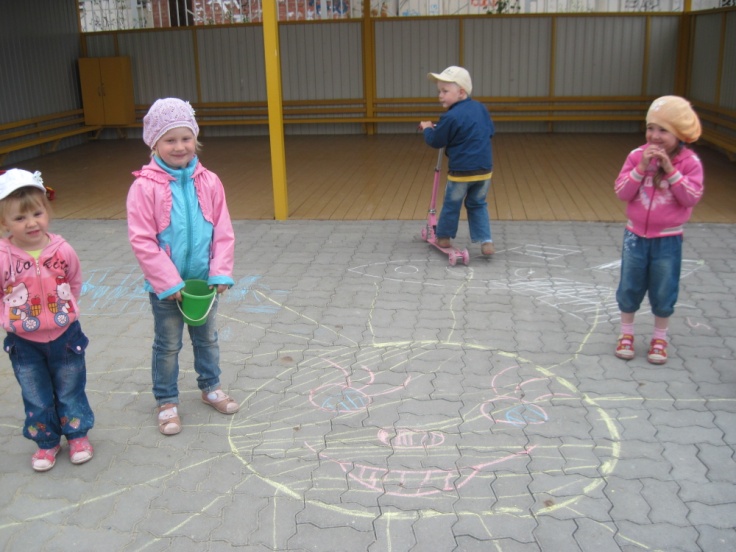 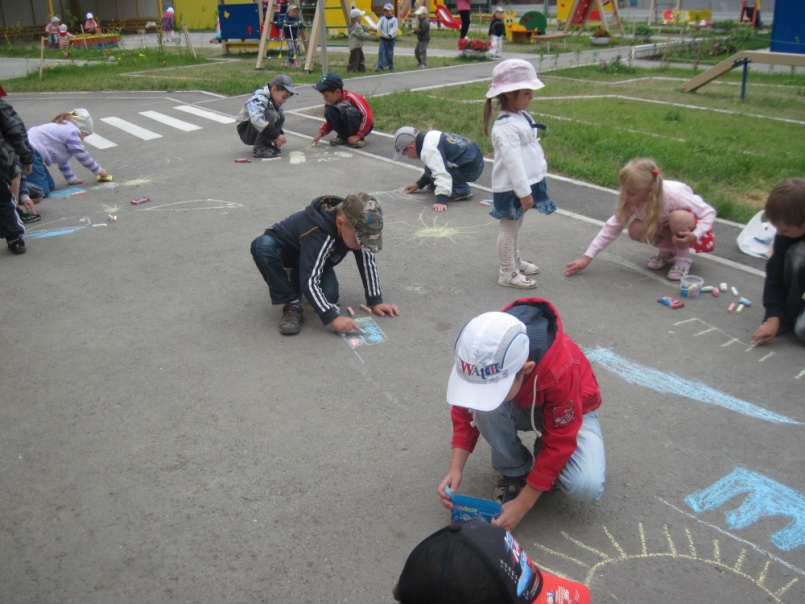 Солнце скрылось за домами, 
Покидаем детский сад. 
Я рассказываю маме 
Про себя и про ребят. 
Как мы хором песни пели, 
Как играли в чехарду, 
Что мы пили, 
Что мы ели, 
Что читали в детсаду. 
Я рассказываю честно 
И подробно обо всем. 
Знаю, маме интересно 
Знать о том, 
Как мы живем.
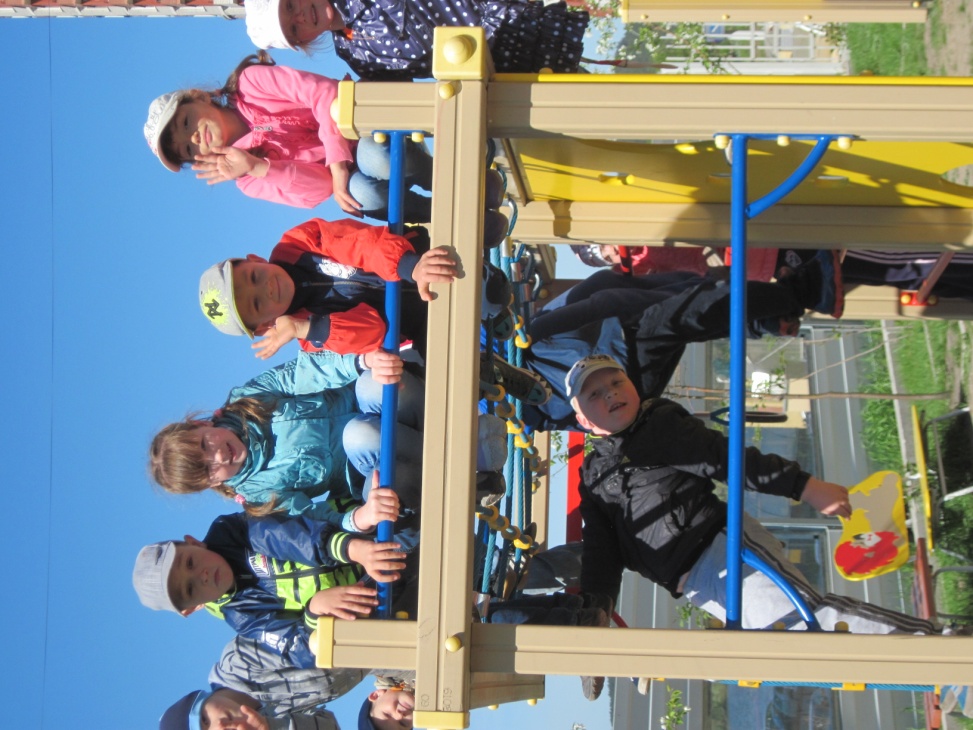